Перспективное планирование образовательного процесса в ДОО
Морозова М.В., методист ИМО УО г.Казани
План
1. Основные аспекты организации системы планирования в ДОО.
2. Алгоритм составления комплексно-тематического плана на учебный год.
3. Эффективность комплексно-тематической организации образовательного процесса в ДОУ.
Основные аспекты организации системы планирования в ДОО
В проектирование деятельности включаются все специалисты ДОО: 
музыкальный руководитель, 
инструктор по физической культуре, 
учитель-логопед, 
педагоги дополнительного образования
воспитатели как активные участники творческой группы учреждения.
Условия, которые руководителю ДОО, старшему воспитателю или педагогу необходимо соблюдать при планировании
объективная оценка уровня своей работы в момент планирования; 
выделение целей и задач планирования на определенный период работы, соотнесение их с примерной общеобразовательной программой дошкольного образования, по которой организуется воспитательно-образовательный процесс, возрастным составом группы детей и приоритетными направлениями образовательного процесса в ДОУ; 
четкое представление результатов работы, которые должны быть достигнуты к концу планируемого периода; 
выбор оптимальных путей, средств, методов, помогающих добиться поставленных целей, а значит получить планируемый результат.
Планирование - это
заблаговременное определение порядка, содержательной и тематической последовательности осуществления образовательной деятельности с указанием необходимых условий, используемых средств, форм и методов достижения программных задач из различных образовательных областей.
Традиционный перспективный план
1. Цели и задачи (на квартал); 
2. Виды детской деятельности: 
а) игровая деятельность; 
б) социальное развитие; 
в) физкультурно-оздоровительная работа (закаливание, спорт. упражнения, подвижные игры); 
г) познавательно-практическая деятельность (наблюдения, ознакомление, опыты, эксперименты); 
д) художественная деятельность (речевая, театральная, музыкальная, игровая, изобразительная); 
е) элементы трудовой деятельности. 
3. Работа с семьей.
Современный комплексно-тематический план
состоит из комплекса последовательных тем с указанием их краткого содержания и временного интервала. 
Выбранные темы могут быть представлены также в форме проектов, сюжетов, событий, праздников и др. 
При определении тематики необходимо опираться на базисное содержание примерной основной образовательной программы дошкольного образования, которую коллектив выбрал для создания своей – основной образовательной программы детского сада, учитывать региональные и культурные компоненты, специфику конкретного детского сада, интересы детей.
В качестве «видов тем» могут выступать «организующие моменты», «тематические недели», «события», «реализация проектов», «сезонные явления в природе», «праздники», «традиции» и др. 
Примерная схема комплексно-тематического планирования образовательной деятельности как комплекс тем представлена в таблице.
Недельные темы
неделя 1 - «Изменения в природе осенью» 
неделя 2 - «Человек осенью» 
неделя 3 – «Овощи» 
неделя 4 – «Фрукты» 
неделя 5 – «Растения нашего края осенью» 
неделя 6 – «Дикие животные осенью» 
неделя 7 – «Домашние животные осенью»
В соответствии с недельными темами педагогами осуществляется календарное планирование непосредственно образовательной деятельности и образовательной деятельности, осуществляемой в ходе режимных моментов на каждую неделю.
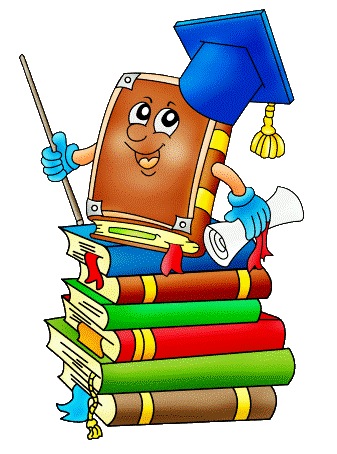 Темообразующие факторы по Коротковой Н.А.
Первый фактор – реальные события, происходящие в окружающем и вызывающие интерес детей (яркие природные явления, общественные события, праздники). 
Второй фактор – воображаемые события, описываемые в художественном произведении, которое воспитатель читает детям. 
Третий фактор – события, специально «смоделированные» воспитателем, исходя из развивающих задач, например, внесение в группу предметов, ранее неизвестных детям с необычным эффектом или назначением.
Четвертый фактор – события, происходящие в жизни группы, «заражающие» детей и приводящие к сохранению на какое-то время интересов, источником которых служить любимые мультфильмы, игрушечная индустрия.
Алгоритм составления комплексно-тематического плана на учебный год
Общее планирование в контексте ФГОС ДО




Технологии образовательной работы
Технологии работы с детьми выделяет руководитель лаборатории развивающих технологий Ярославского ИРО, профессор Селевко Герман Константинович.
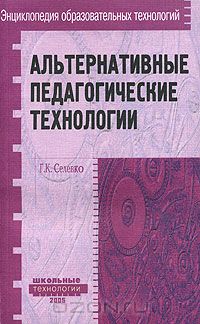 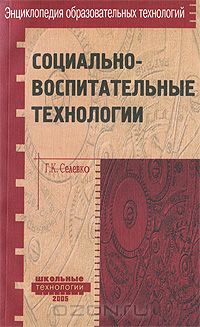 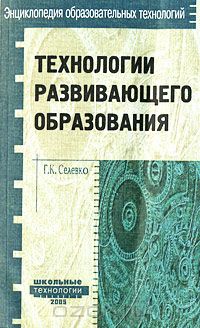 Алгоритм: первый шаг
Выбор основы для построения тематического календаря
Это могут быть повторяющиеся из года в год лексические темы («Осень», «Овощи», «Домашние животные», «Транспорт» и т.д.)
Выбор тем может осуществляться и по событийному принципу, основу которого составляют и праздники и важные события в жизни детско-взрослого коллектива
Смешанная форма
Алгоритм: второй шаг
Распределение тематики на учебный год с указанием временных интервалов. 
Целесообразно уделять изучению каждой темы до 2-3 недель. Вместе с тем, определенное удобство и в последующем календарном планировании, и в организации образовательной деятельности достигается при разбивке основной темы на недельные подтемы.
Алгоритм: третий шаг
Описание краткого содержания, форм и видов деятельности
На данном этапе нужно сделать краткую выборку задач, форм, содержательных моментов, видов деятельности из примерной основной общеобразовательной программы, на основе которой и разрабатывается комплексно-тематический план.
Алгоритм: четвертый шаг
Планирование итоговых мероприятий по каждой из тем
Это могут быть праздники, концерты, выставки детских работ, совместные коллажи, театрализованные представления, презентации, коллективные обсуждения и многое другое. Для того, чтобы не было жесткой регламентации деятельности, итоговые мероприятия можно предлагать в качестве примерных.
Структура тематического плана (по Алямовской В.Г.)
Базовый блок
Развивающий бок
Блок «Творчество/Коррекция»
Блок рейтинговых занятий
(Рейтинг усвоения учебного материала
Рейтинг личностного развития
Рейтинг творческого потенциала)
Эффективность комплексно-тематической организации образовательного процесса в ДОУ
С позиции педагога, преимущества комплексно-тематической организации образовательной деятельности тоже очевидны: 
при разработке и реализации годового цикла тем достигается системность и последовательность в реализации программных задач по разным образовательным областям; 
обеспечивается отсутствие перегруженности содержания в образовательной деятельности 
достигается преемственность и единство образовательных целей на протяжении всего дошкольного возраста